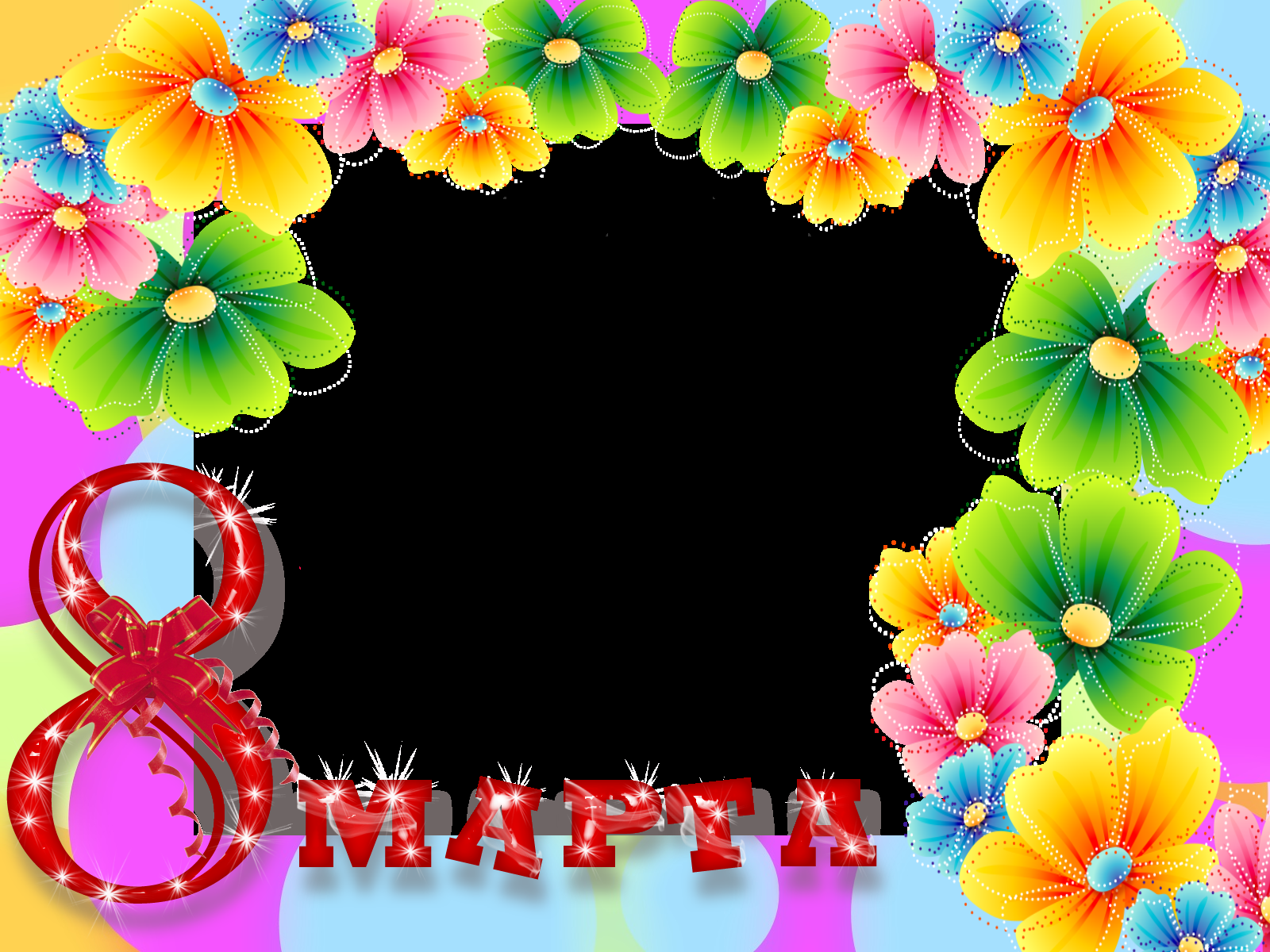 Группа № 6


         Воспитатели: Боровских Е.С.
                       Шеерман О.А.
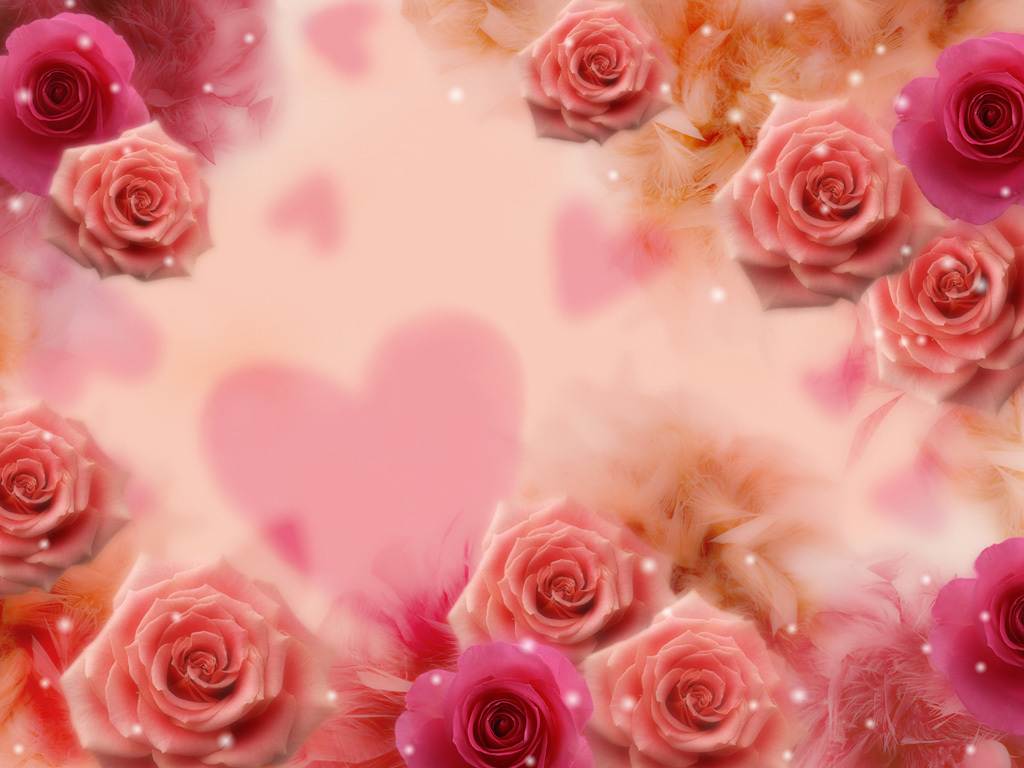 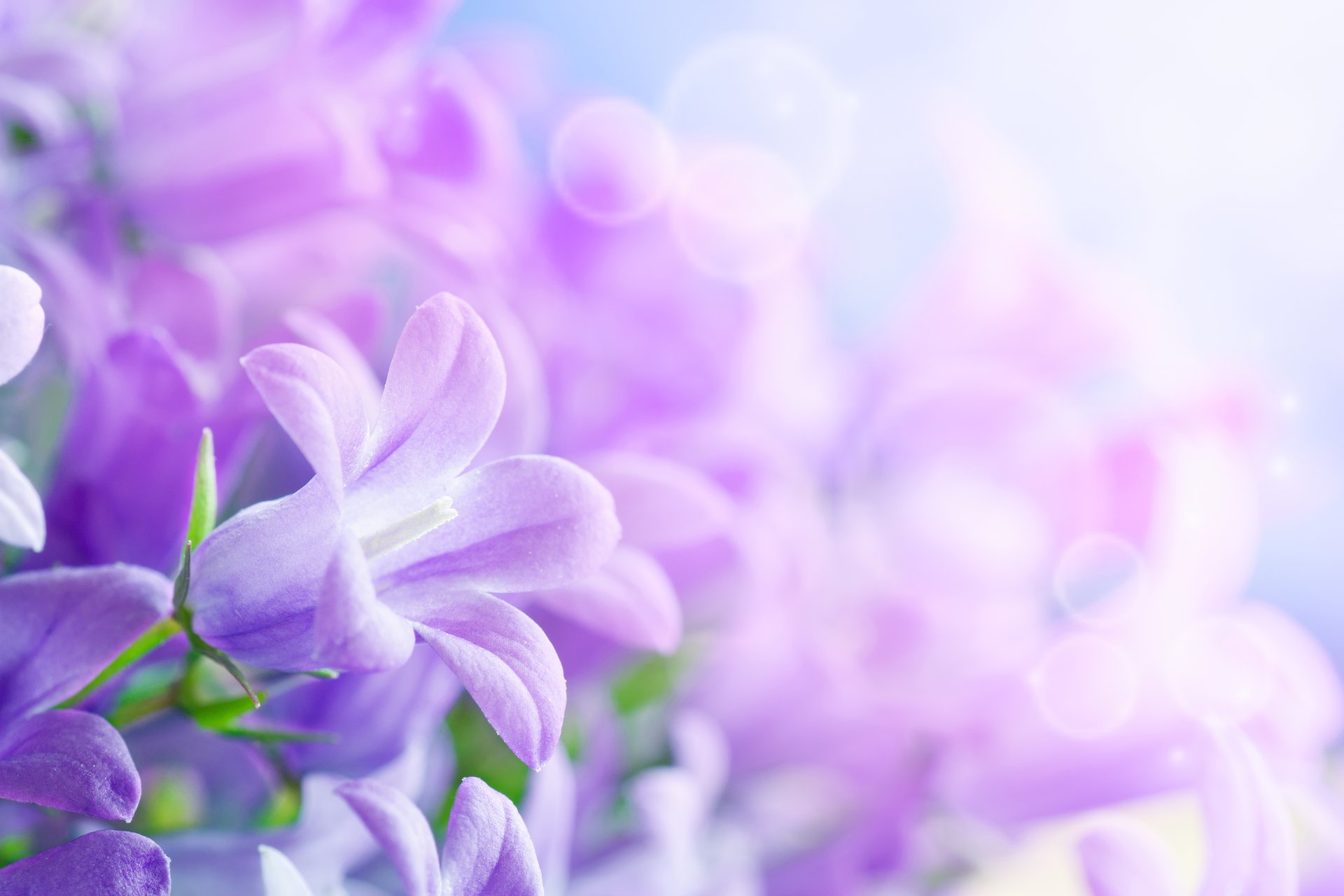 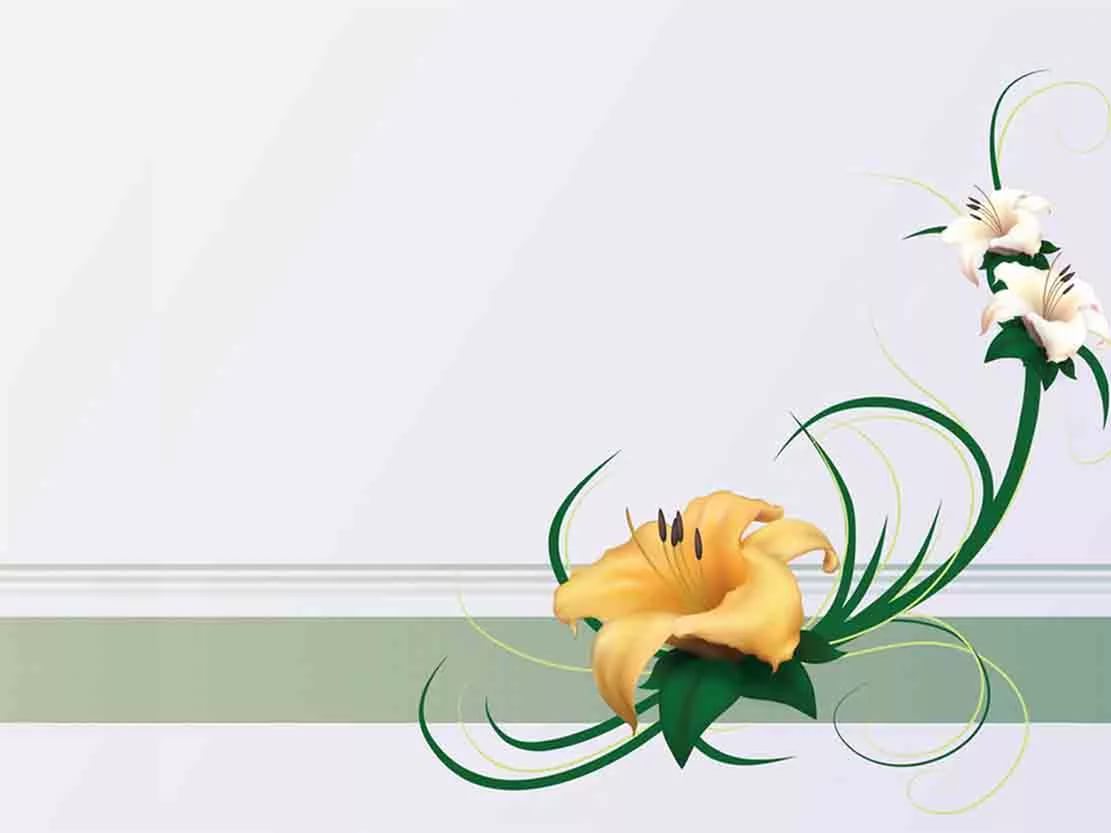 Поздравление от Веснушки и ее подружек
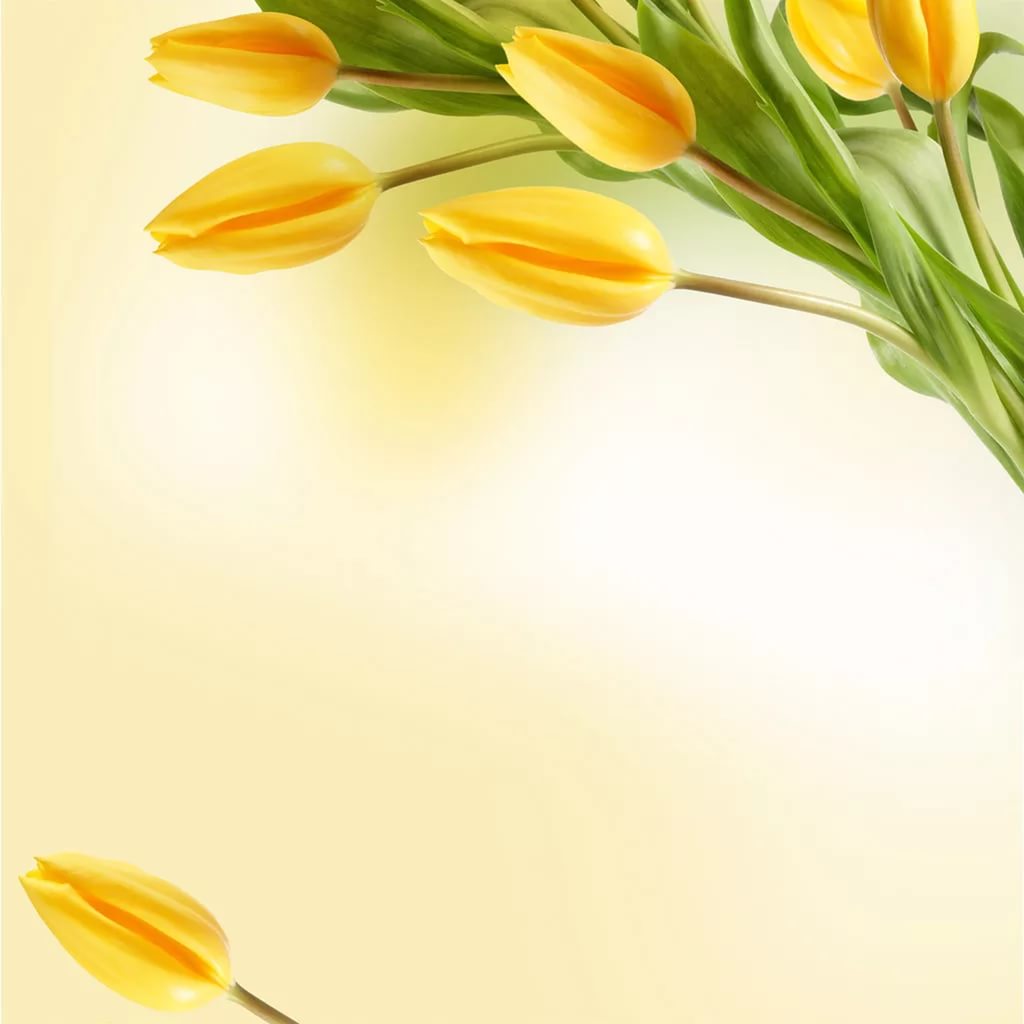 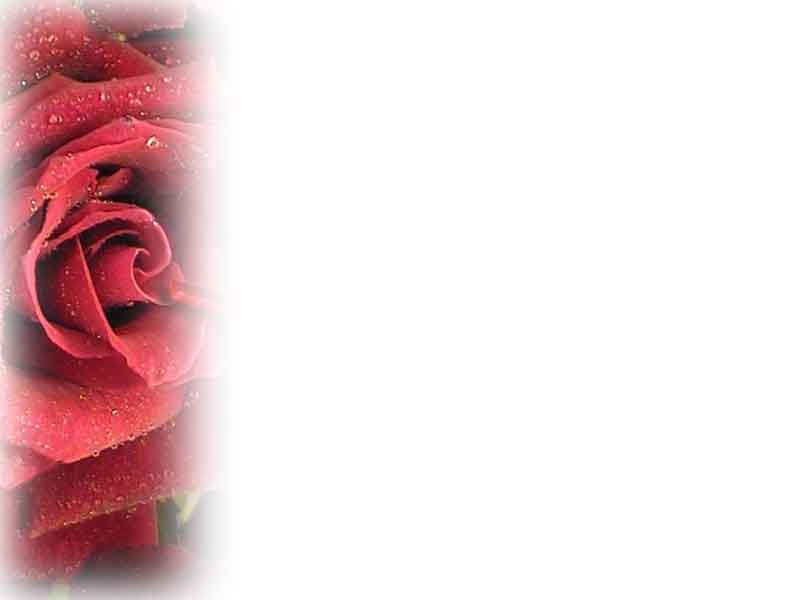 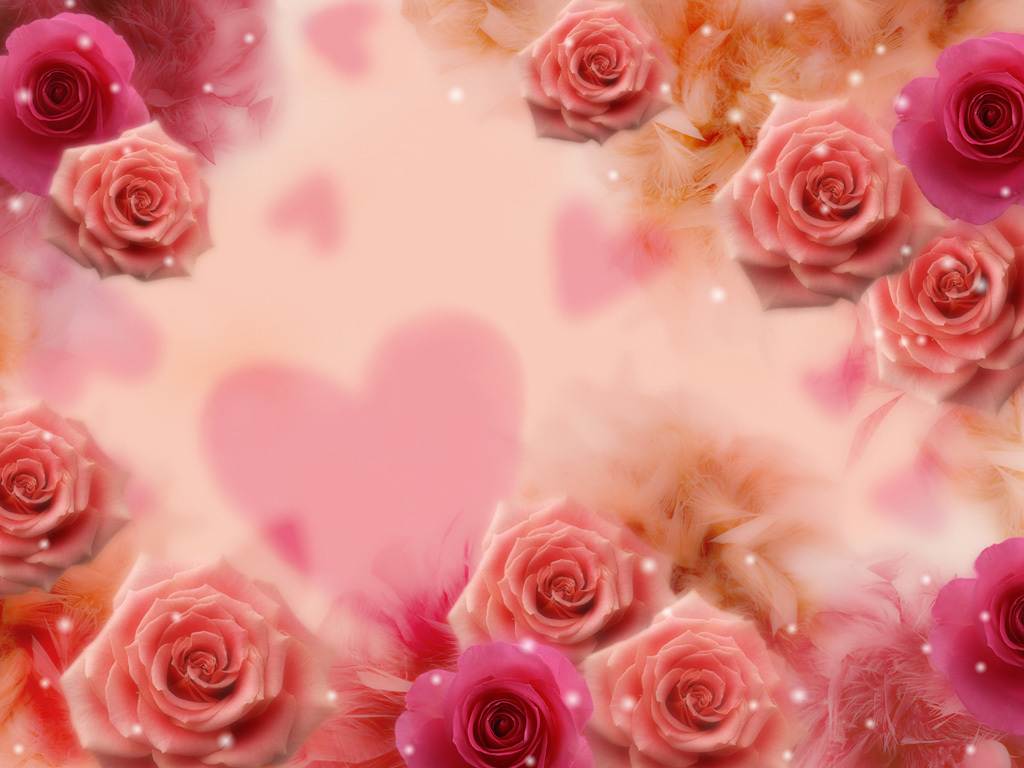 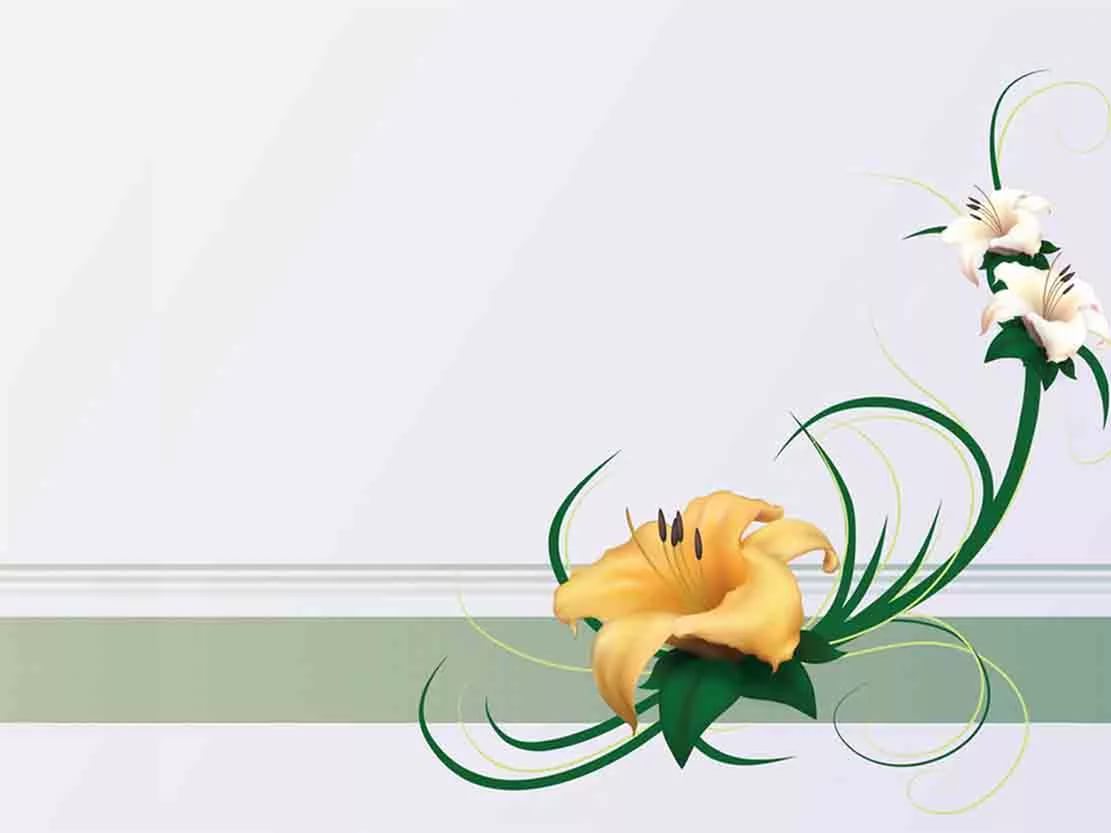 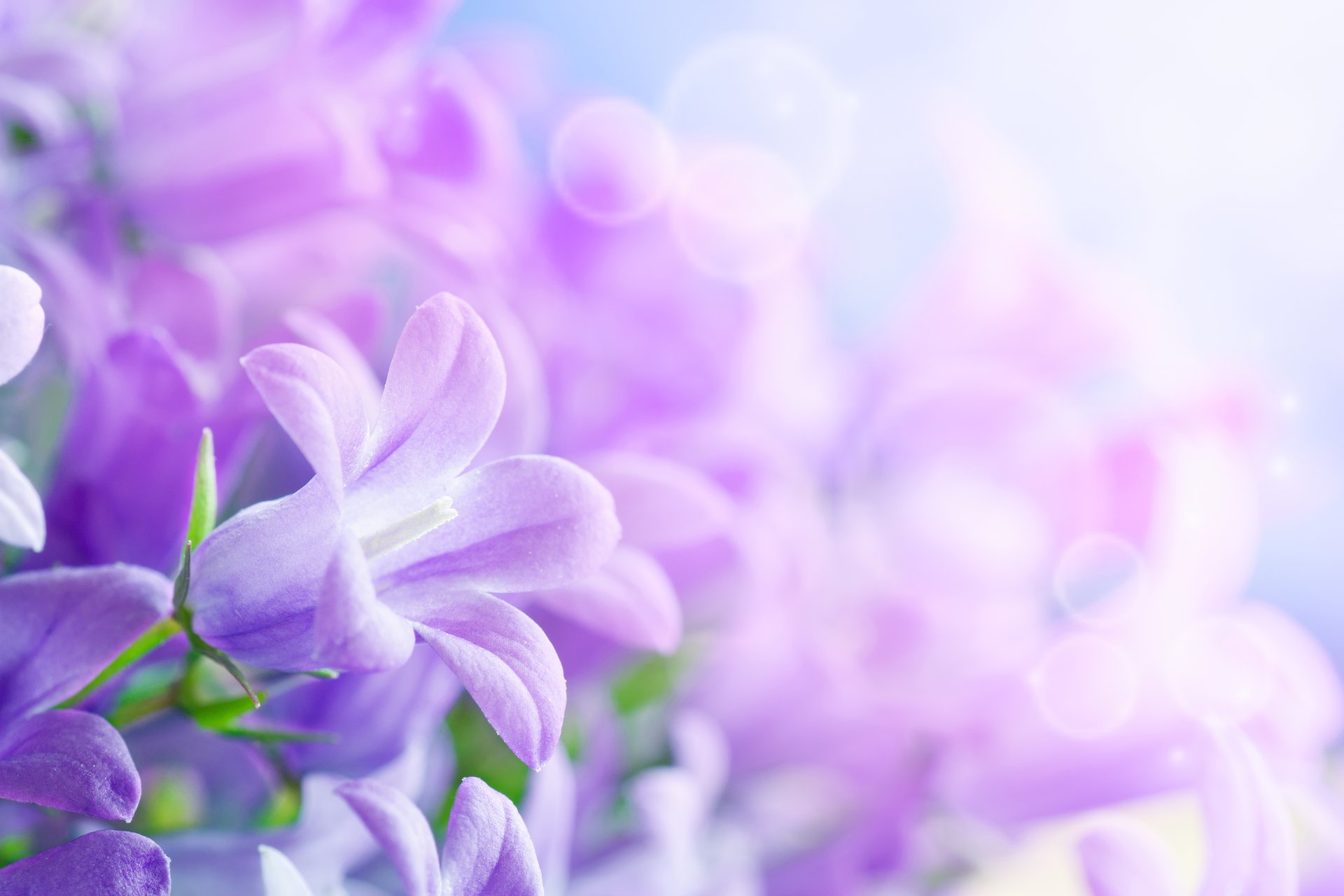 Игра «Лиса и птички»
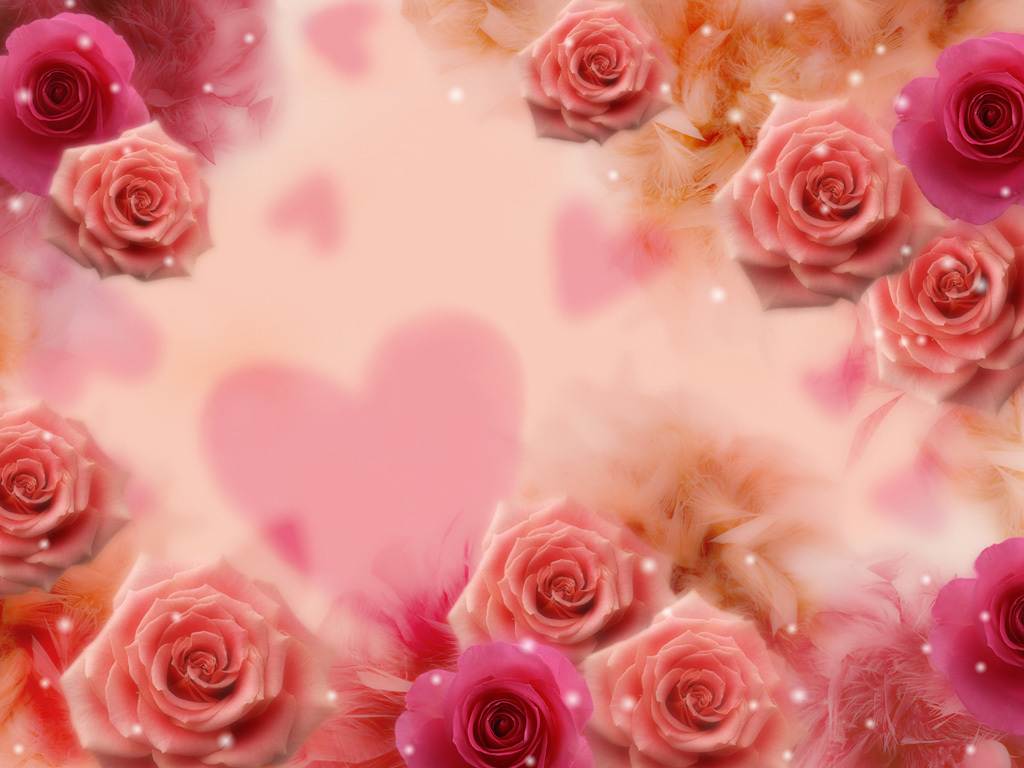 Танец с мамами!
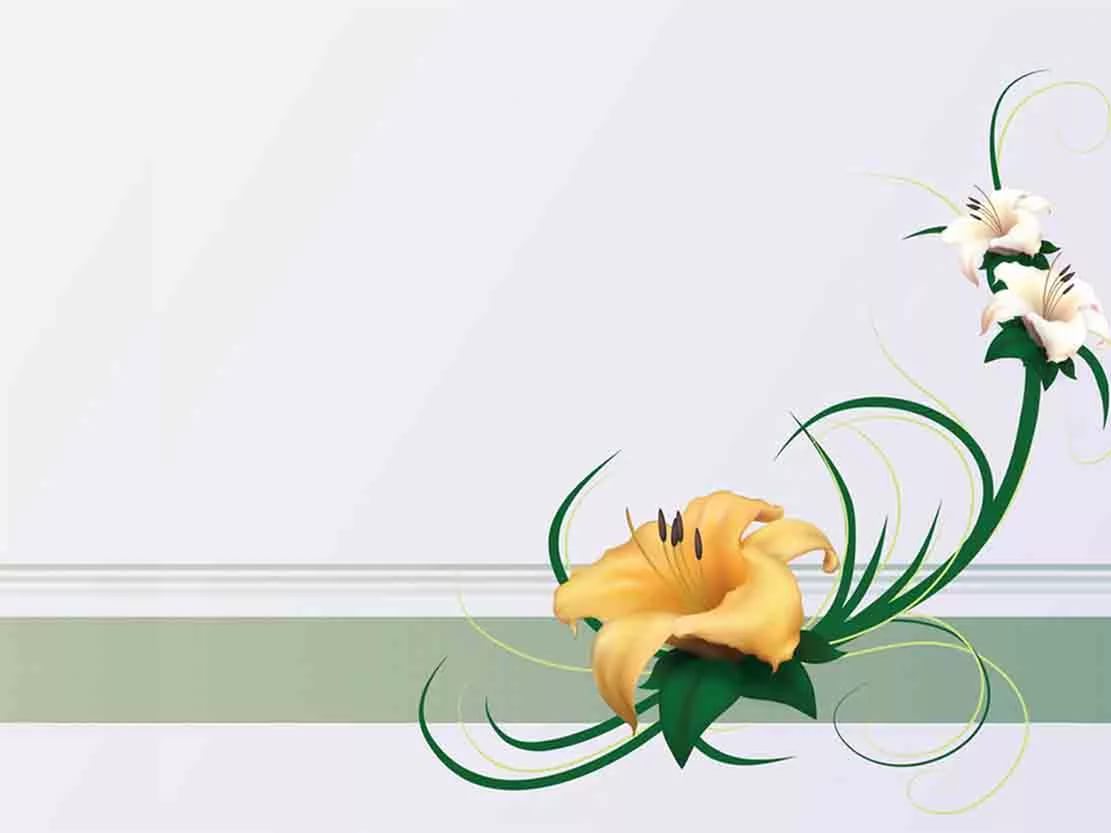 Спасибо за внимание!